Generative Adversarial Networks
Yaoyu Chen
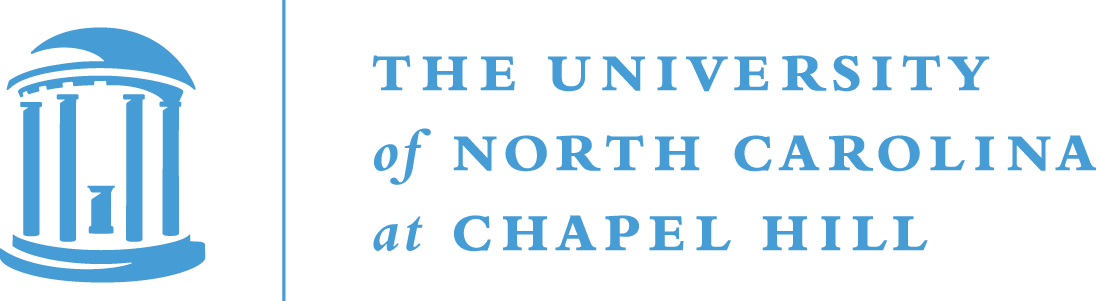 Q:
Transform U(0,1) to N(0,1) ?
Approach 1: Box-Muller Transform
Approach 2: Quantile Function
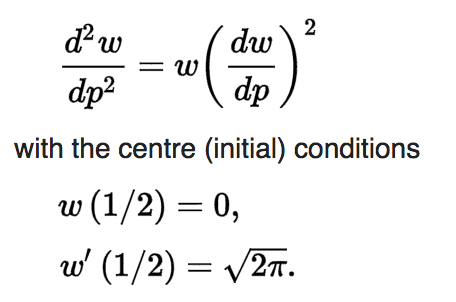 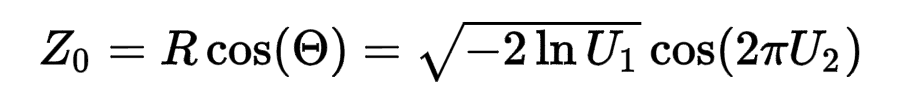 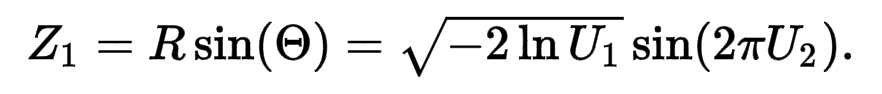 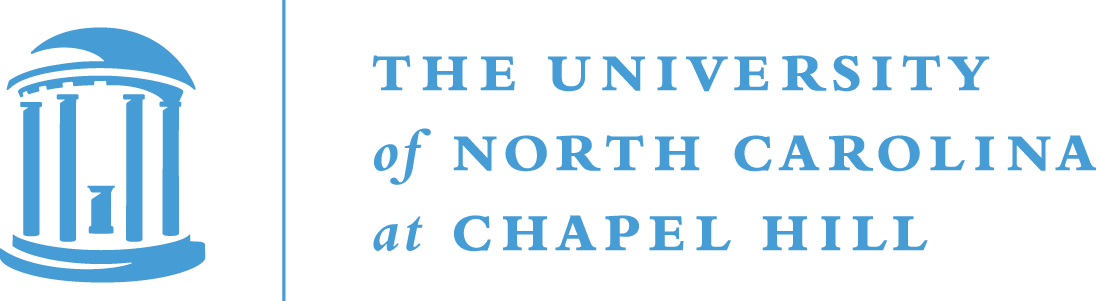 Q:
What if know nothing about statistics?
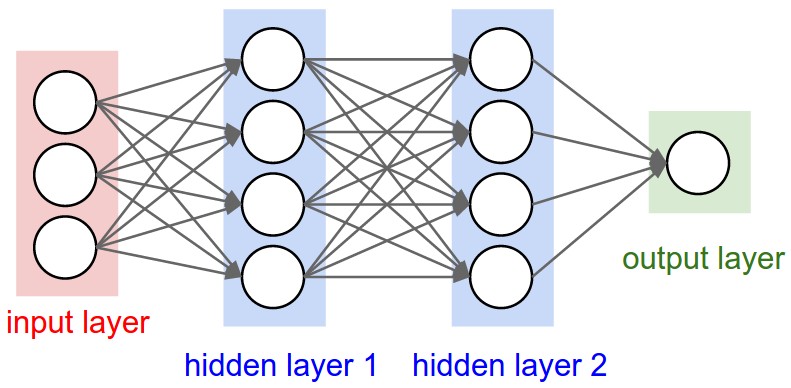 N
D
1/0
simulate
F
G
U
Q:
What if know nothing about statistics?
N
Train Discriminator:
D
0
1/0
F
G
U
Q:
What if know nothing about statistics?
N
Train Discriminator:
D
1
1/0
F
G
U
Q:
What if know nothing about statistics?
N
Train Generator:
D
1
1/0
F
G
U
Q:
What if know nothing about statistics?
N
Experiment
D
1/0
F
G
U
U(0,1)
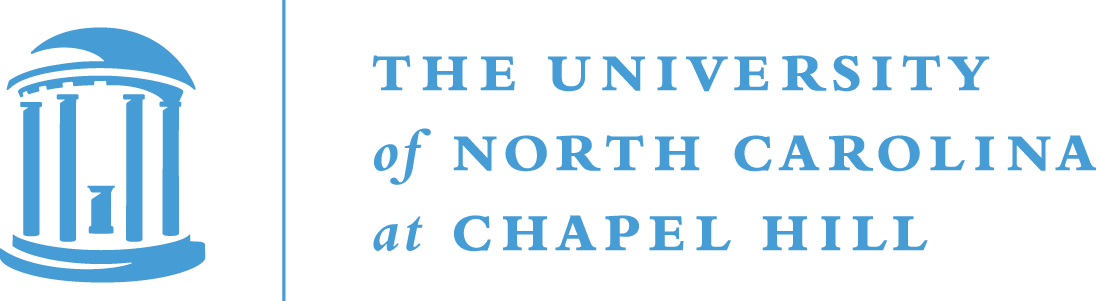 Fake Data
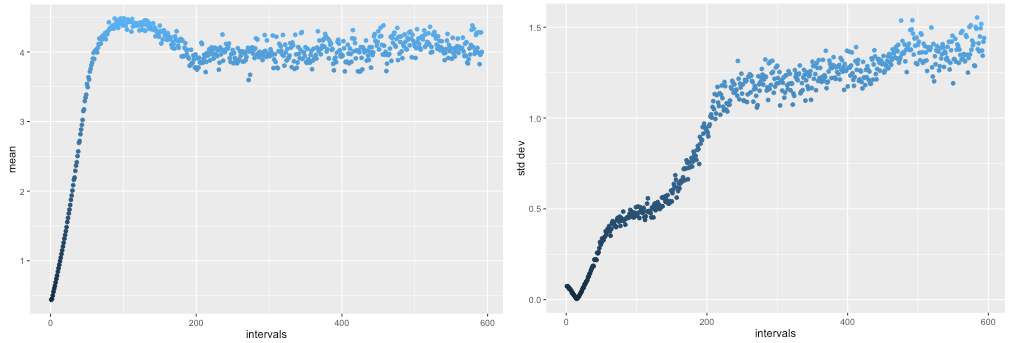 Std Dev
Mean
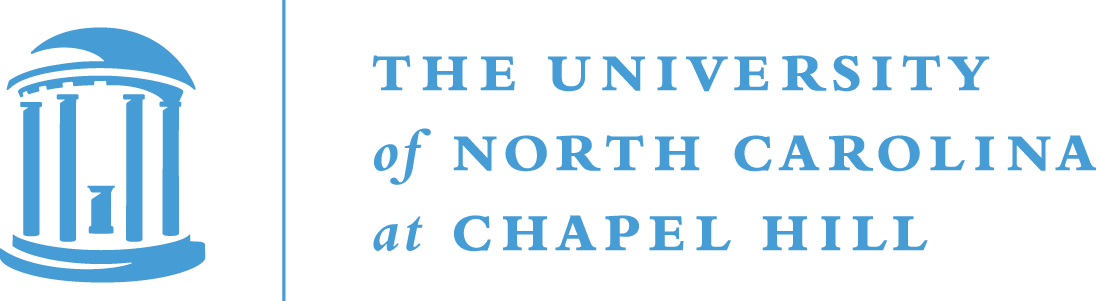 Credited to Dev Nag
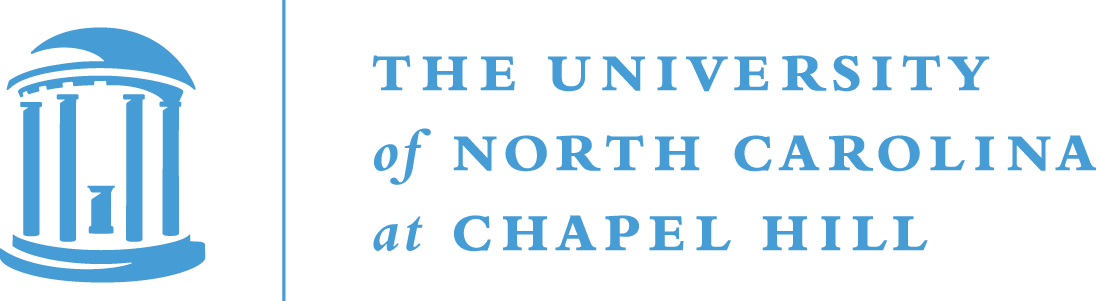 Thank you
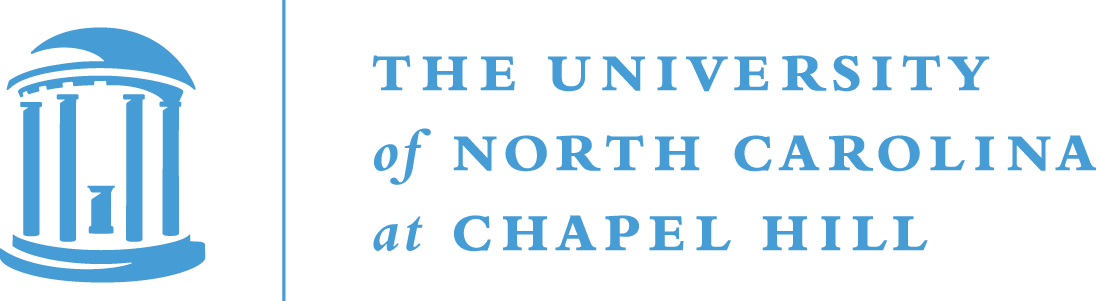